Espacio para el título del póster
Nombres y Apellido (autor 1), Nombre y Apellido (autor 2) y Nombres y Apellido (autor 3)
Semillero: Nombre del semillero  - Universidad: Afiliación institucional, Ciudad. Correo electrónico de contacto.
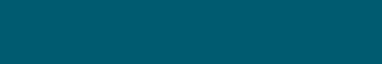 Resumen
Extraídos de más de 400 mil materias y 55 publicaciones, los resultados del estudio cuestionan la opinión de que la única cosa que las personas quieren son "materias blandengues (Justin Bieber), asuntos rápidos, sin profundidad, o 'artículos- listas' (‘7 cosas que tu debes saber sobre el cabello de Donald Trump’)", dice el director-executivo del API, Tom Rosenstiel.

La sabiduría convencional de que un texto para a Internet debe ser corto y rápido, y de que escribir para aplicativos móviles debe ser todavía más abreviado simplemente no corresponde a la verdad", escribe Rosenstiel.
Imagen
En esta caja gris se puede reemplazar
Por una imagen
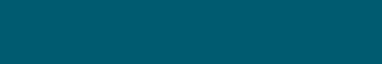 Palabras clave
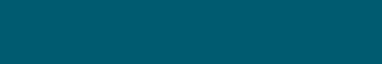 Objetivo
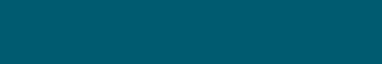 Metodología
(hasta 5 palabras clave, en orden alfabético)
Imagen
En esta caja gris se puede reemplazar
Por una imagen
Solo el objetivo general
Una breve descripción del enfoque, método, diseño metodológico, técnicas e instrumentos de recolección de información, corpus.
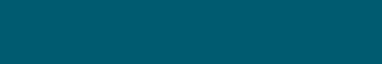 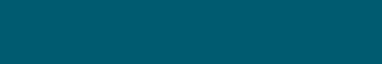 Resultados
Conclusión
Los resultados esperados y principales hallazgo Los resultados esperados y principales hallazgo Los resultados esperados y principales hallazgo Los resultados esperados y principales hallazgo.
Conclusiones concretas en relación con el objetivo de investigación, la hipótesis en caso de que exista, una breve discusión y análisis de los hallazgos, potencialidades del Proyecto en el future, etc.